COMPETENCY 1
LESSON 1.1.3
TYPES OF TRANSPORTS 
AND SALARY
TYPES OF TRANSPORT ?
LONG DISTANCE- SOLO OR TEAM 
LONG DISTANCE : CANADA-U.S.A- MEXICO
REGIONAL
LOCAL
REFRIGERATED
TANKER
DRY BOX
FLATBED
BULK ( DUMP TRUCK )
ETC.
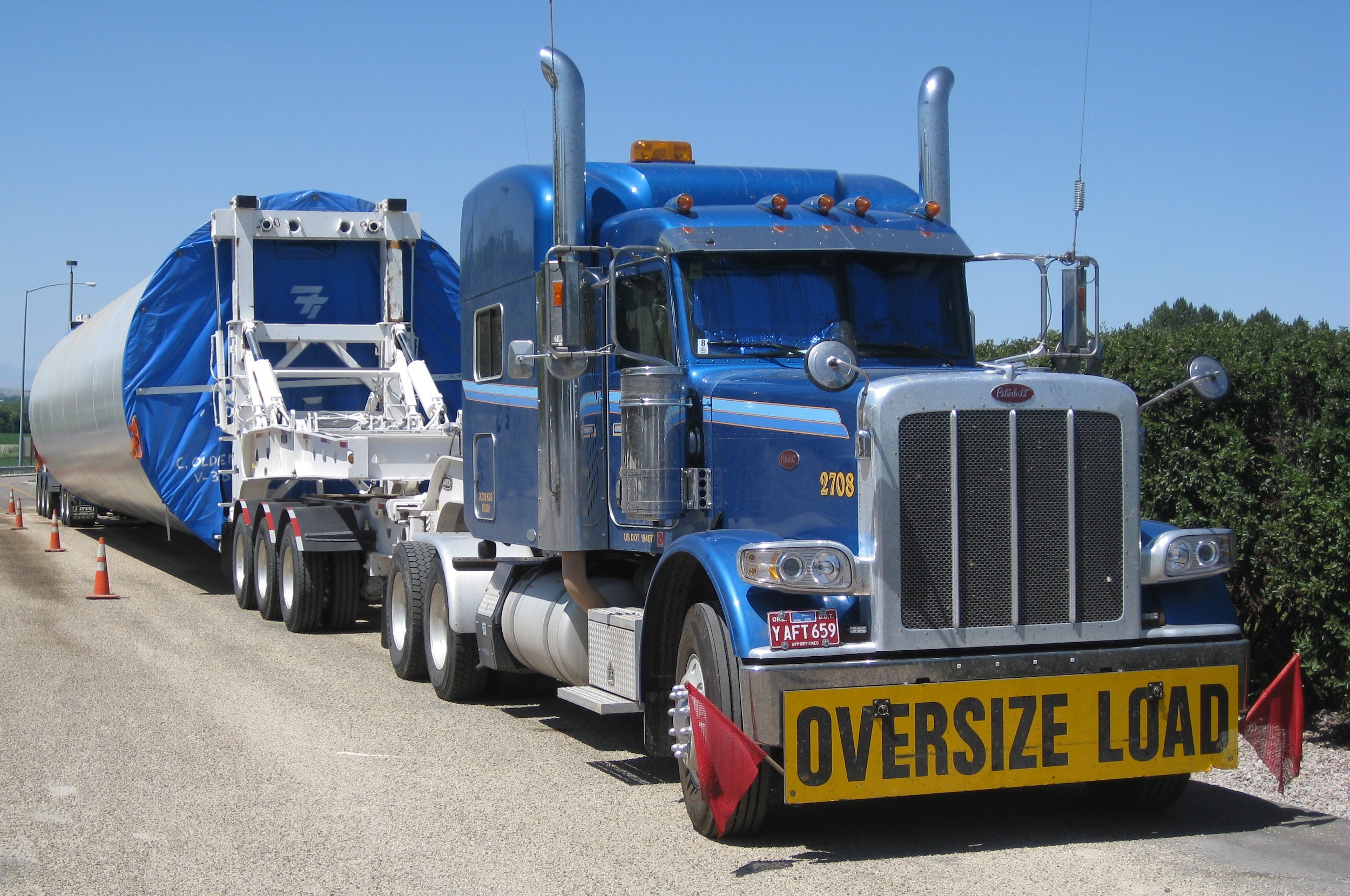 WHAT IS THE SALARY OF A TRUCK DRIVER?
Hourly rate : $20.00 or more (est.)
Millage rate : 40¢ or more (est.)
Pickup and drop pay ?
Waiting time
Border crossings
Lay over 
Bonus : safety, economie, others.
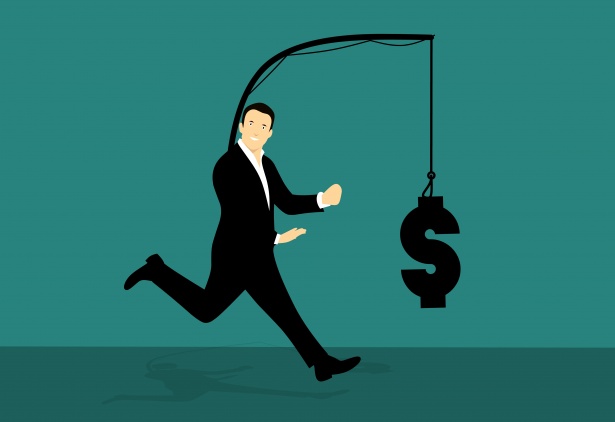 Example of a Job Offer
(Flat bed )
Transport 2 axles
First three months : 0.46¢/ mille - $25 / drop - $25  / pick-up - $30 /tarps
After 3 months: 0.50¢/ mille 
Transport 4 axles
First three months : 0.47¢/mille - $30 / drop - $30 / pick-up - $30 / tarps
After 3 months: 0.51¢/mille - 
Local
$20.00 / hour first 3 months / $22.50 after 3 months
(the most advantageous salary for the driver, by hour or by the mile)
Insurance after 6 months of service.
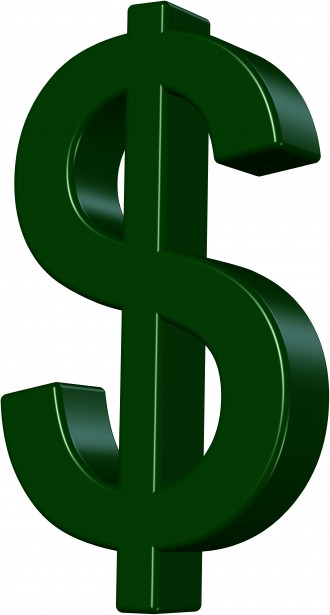 $$ ANOTHER EXAMPLE OF SALARY $$
Long Haul Professional Driver
CAN / USA

50¢ / mile or more - 2500 miles / week guaranteed 
Bonuses
Drops and Pickups $20
Paid Switches
Collective Insurance
Waiting Time paid after 1 hour
11 Statutory Holidays paid
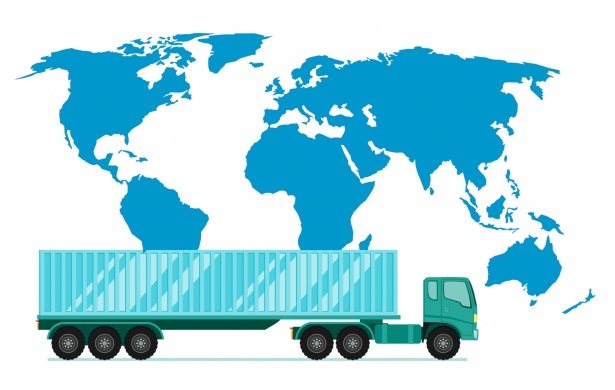 The annual salary...not always easy to know!

According to different studies, the annual salary is between $42 500 and $67 000 for a long distance driver.
(salary based on 100 000 miles / year)

The salary for a local driver would be $ 56 000.
(salary based on 52.5 hours / week)
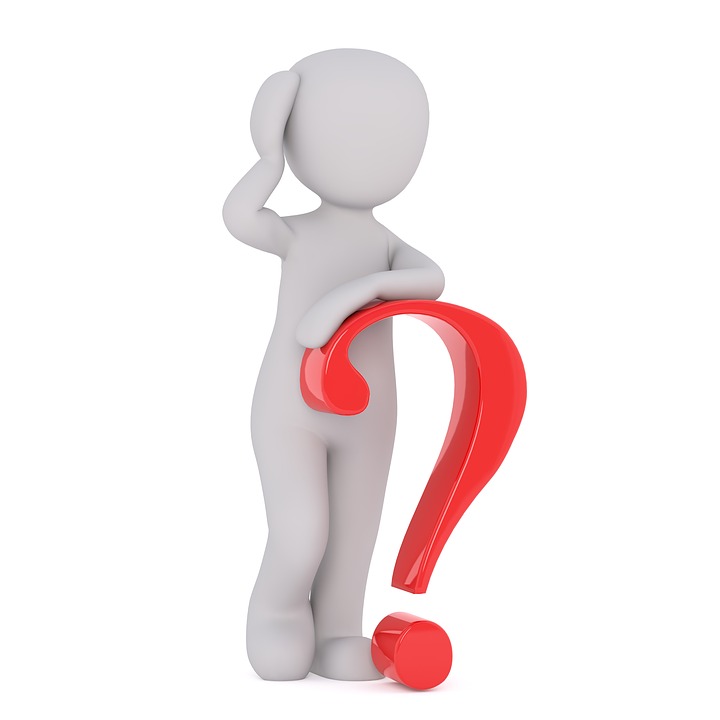